Från examen till arbetsliv
oktober 2024
Mattias FALL, arbetslivskoordinator
Peter Marthinsson, studievägledare
Känner du igen dig?
Jag undrar vad jag kan jobba med efter utbildningen.
Jag är osäker på vad jag helst vill jobba med.
Jag vet vad jag vill jobba med och undrar hur jag kommer dit.
Vad händer efter den här presentationen?
Tid för frågor i mitten och slutet
Kontakta din studievägledare om du har frågor om kurser, behörigheter och liknande
Mejla karriar@ht.lu.se om du vill boka tid för karriärvägledning, CV-handledning och liknande
Vad kan jag bli?Vad vill jag bli?
Jobba utomlands
Få användning för mina ämneskunskaper 
varje dag
Hög lön
Ett intressant jobb med trevliga kollegor
Bo kvar i Lund
Hög status
Fast anställning snabbt efter examen
Stor frihet och eget ansvar
Kombinera mitt eget skrivande med ett någorlunda bra jobb
Inte jobba med barn
Hjälpa andra människor
Jobb inom universitetet
Svaret kanske är någon av dessa titlar?
Översättare
Bibliotekarie
Lärare
Journalist
Förlagsredaktör
Men har du tänkt på dessa?
Handläggare
Utredare
Projektassistent
Analytiker
Utvecklare
Eller dessa?
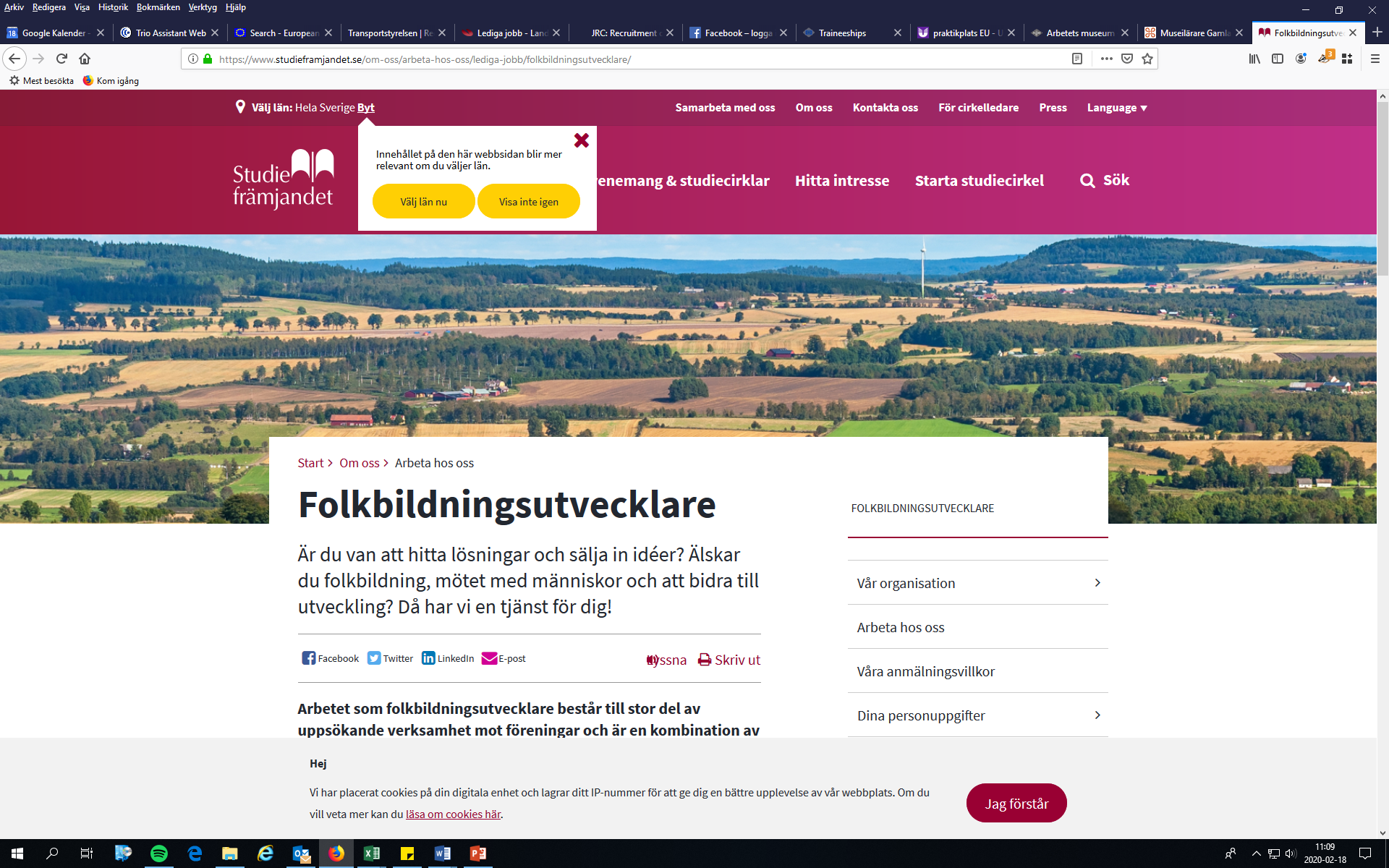 Folkbildningsutvecklare
Berättarantikvarie
Metodboksskribent
Språkexpert
Samhällsinformatör
Underrättelseanalytiker
Eventkoordinator
Ovanliga titlar med vanliga komponenter
Folkbildnings-utvecklare
Berättar-antikvarie
Metodboks-skribent
Språk-expert
Samhälls-informatör
Underrättelse-analytiker
Event-koordinator
Utgå från arbetsuppgifter och kompetenser
Utgå från ämnesområden och arbetsplatser
Utgå från arbetsuppgifter och geografiska platser
Arbetsgivare är intresserade av helheten
Utbildning
Arbetslivserfarenhet
Utlandserfarenhet
Språkkunskaper
Engagemang i föreningar och organisationer
Personliga egenskaper
Uppsatser, inriktning
Motivation att söka just den platsen
Kunskap om arbetsplatsen
Arbetsgivare är intresserade av helheten
Utbildning
Examen
Kandidat eller master?
Dubbla examina?
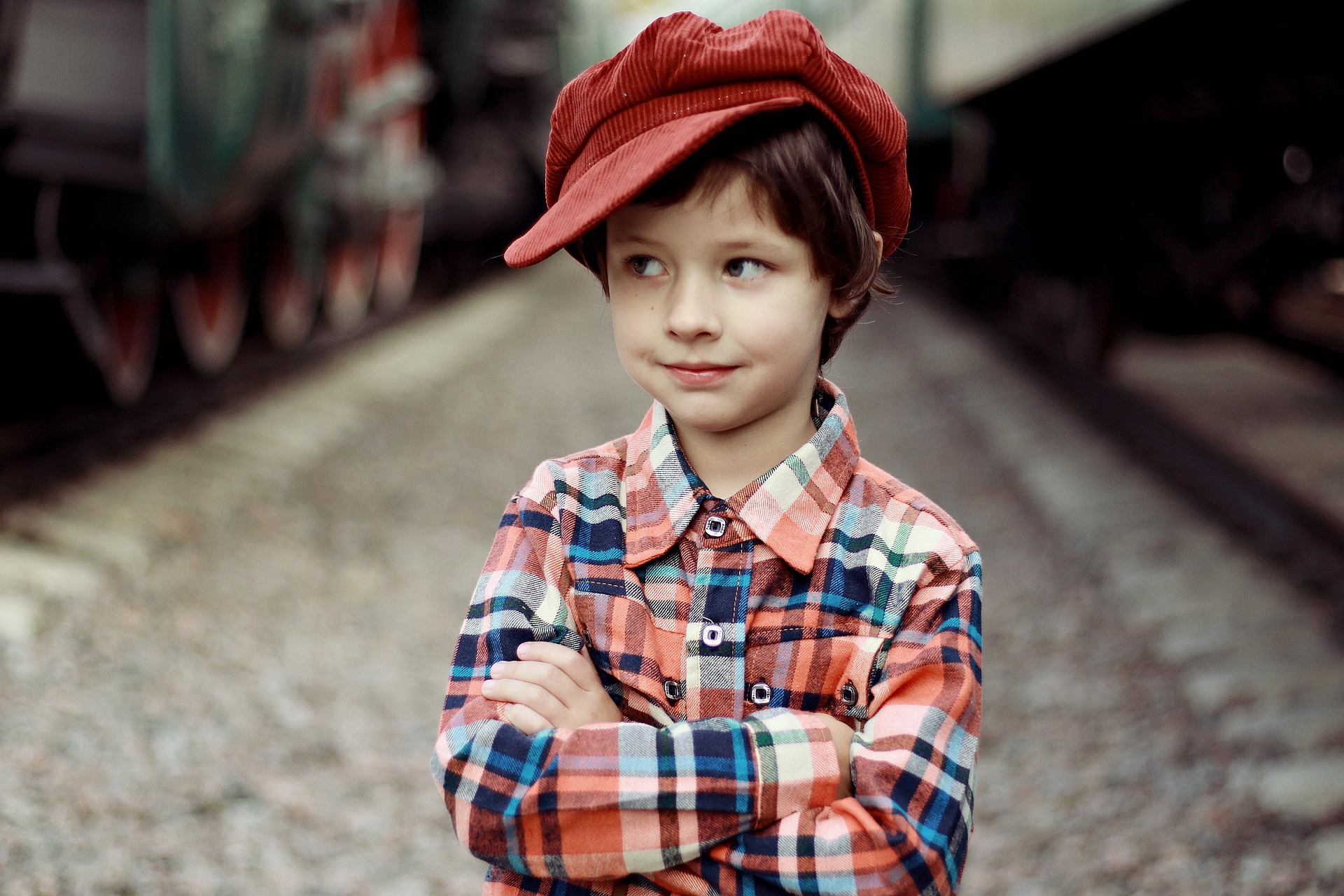 ”Jag ska bli tjänsteman när jag blir stor”
Tjänstemannaexamen?
All utbildning bygger på kurser
Program 
kombination av kurser som utbildningsanordnaren har valt (ibland med inslag av valbarhet)
kurserna söks ibland via antagning.se, ibland internt
Fristående kurser
du väljer själv
du ansöker varje termin via antagning.se
Examina – HF, bilaga 2
På grundnivå: högskoleexamen, kandidatexamen

På avancerad nivå: magisterexamen, masterexamen
Generella examina


Konstnärliga examina


Yrkesexamina
[Speaker Notes: Vilka examina finns då:
HF bilaga 2
 
Generella, konstnärliga och yrkes, på grundnivå och på avancerad nivå.
Konstnärliga: tänker på konst, musik och teater. Men vi har en här: författarskolan. Vad skiljer? Målen i HF ser annorlunda ut. Konstn. examen i litterärt skapande.]
Yrkesexamina
Arbetsterapeutexamen
Audionomexamen
Biomedicinsk analytikerexamen
Brandingenjörexamen
Dietistexamen
Folkhögskollärarexamen
Fysioterapeutexamen
Förskollärarexamen
Högskoleingenjörsexamen
Optikerexamen
Ortopedingenjörexamen
Receptarieexamen
Röntgensjuksköterskeex.
Sjuksköterskeexamen
Sjöingenjörsexamen
Sjökaptensexamen
Socionomexamen
Studie- och yrkesvägledarexamen
Tandhygienistexamen
Tandteknikerexamen
Yrkeslärarexamen
Apotekarexamen
Arkitektexamen
Barnmorskeexamen
Civilekonomexamen
Civilingenjörsexamen
Juristexamen
Logopedexamen
Läkarexamen
Psykologexamen
Psykoterapeutexamen
Sjukhusfysikerexamen
Specialistsjuksköterskeex.
Speciallärarexamen
Specialpedagogexamen
Tandläkarexamen
Grundlärarexamen
Ämneslärarexamen
[Speaker Notes: Yrkesex: ett antal, 38. Här på HT och S bara 4. Motsvaras av program. Examensmål. Staten behov av att styra upp utbildningen. Ibland även följt av en legitimation som ytterligare en koll. (Läkare) Psykolog och psykoterapeut, socialstyrelsen. Lärare skolverket.]
Generell examen
Filosofie kandidatexamen (magister, master)Degree of Bachelor of Arts
180 hp i hela, avslutade kurser
kandidatnivå i huvudområdet
kurser från alla olika ämnen kan räknas in
kurser från andra universitet och högskolor

OBS! ej överlappande poäng
[Speaker Notes: Generella examina: lång rad huvudområden: journalistik, översättning, men också ämnen som inte ser ut som yrken: lingvistik, samhällsgeografi.. 

De engelska översättningarna avslöjar att gränsdragningen mellan humaniora och samhällskunskap inte är glasklar. Här beror nog mycket på historiska tillfälligheter.]
Kandidatexamen i engelska
[Speaker Notes: Alla ämnen kan kombineras och kurser av olika storlek. Men obs hela, avslutade kurser! 
Engelska: kandidatnivå på termin 3]
Kandidatexamen i kinesiska
Ansök om examen i studentportalen!
[Speaker Notes: Alla ämnen kan kombineras och kurser av olika storlek. Men obs hela, avslutade kurser! 
Engelska: kandidatnivå på termin 3]
Frågor?
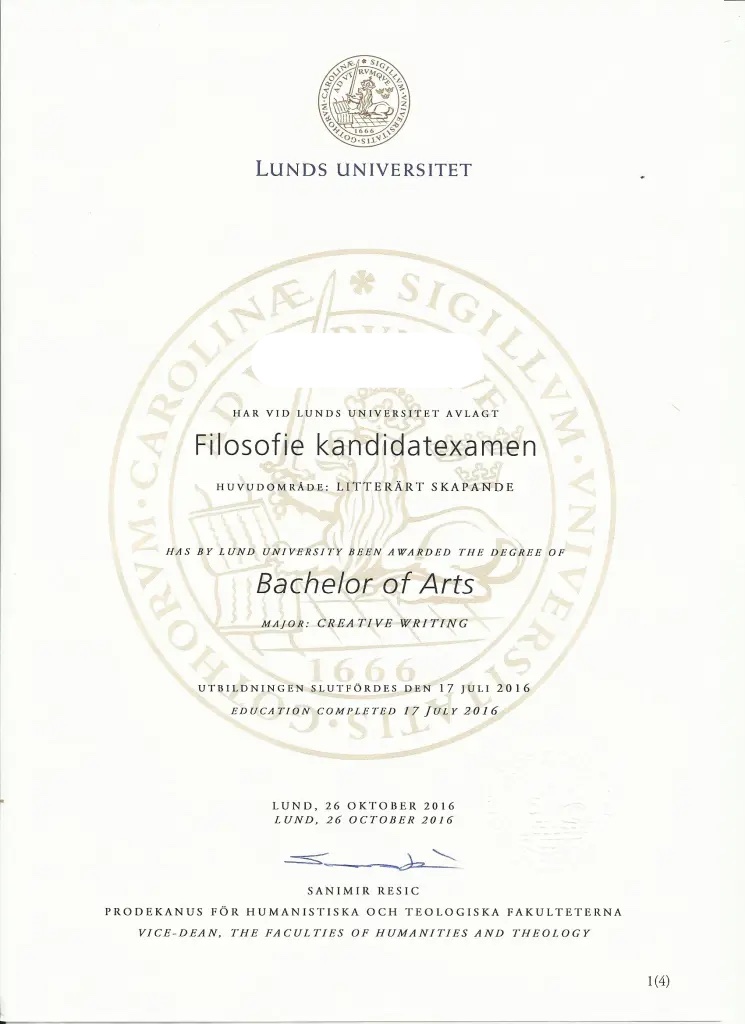 Fråga här och nu!
Boka tid med en studievägledare:https://www.sol.lu.se/sol/personal/studievagledare/
Arbetsgivare är intresserade av helheten
Utbildning
Examen
Kandidat eller master?
Dubbla examina?
Arbetsgivare är intresserade av helheten
Arbetslivserfarenhet
Sommarjobb
Extrajobb
Praktik
Tidigare heltidsjobb
Generella färdigheter
Analysera problem
Hantera stora mängder information (som att läsa 2 000 sidor till en tenta)
Samla och värdera information
Arbeta självständigt och planera sitt arbete

Hålla en deadline (som att bli klar med uppsatsen i tid)
Samarbeta med andra
Förklara för andra
Presentera information både muntligt och skriftligt
… användbara om man ska jobba som:
Handläggare
Utredare
Projektassistent
Analytiker
Utvecklare
Läs annonserna ”offensivt” och skilj mellan krav och fördelar
”Statsvetare, jurister, ekonomer, kulturvetare, samhällsvetare, medie- och kommunikationsstuderande, med inriktning på och intresse för politik, kultur- och utvecklingssamarbete. Intresse för regionen och EU-frågor är meriterande, liksom kunskaper i regionens språk”.
Läs annonserna ”offensivt” och skilj mellan krav och fördelar
”Statsvetare, jurister, ekonomer, kulturvetare, samhällsvetare, medie- och kommunikationsstuderande, 
med inriktning på och intresse för politik, kultur- och utvecklingssamarbete. 

Intresse för regionen och EU-frågor är meriterande, 
liksom kunskaper i regionens språk”.
								[Mina kursiveringar]
Vad kan jag bli?Vad vill jag bli?
Ett intressant jobb med trevliga kollegor
Stor frihet och eget ansvar
Bo kvar i Lund
Jobb inom universitetet
Fast anställning snabbt efter examen
Hög status
Få användning för mina ämneskunskaper 
varje dag
Hög lön
Hjälpa andra människor
Inte jobba med barn
Jobba utomlands
Kombinera mitt eget skrivande med ett någorlunda bra jobb
Få användning för mina ämneskunskaper 
varje dag
Ett intressant jobb med trevliga kollegor
Stor frihet och eget ansvar
Jobba utomlands
Jobb inom universitetet
Hjälpa andra människor
Hög status
Inte jobba med barn
Fast anställning snabbt efter examen
Kombinera mitt eget skrivande med ett någorlunda bra jobb
Hög lön
Bo kvar i Lund
Informationsinhämtning och omvärldsanalys
Strukturera dina funderingar
Läs platsannonser, till exempel på 
facebook.com/arbetslivsforum och offentligajobb.se
Nätverka
Skapa en profil på LinkedIn, om du vill
Läs CV- och ansökningstips
Vad händer efter den här presentationen?
Tid för frågor i mitten och slutet
Kontakta din studievägledare om du har frågor om kurser, behörigheter och liknande
Mejla karriar@ht.lu.se om du vill boka tid för karriärvägledning, CV-handledning och liknande